Second Language AcquisitionLecture #8: Classroom language learning					 	Summary & Conclusions
Don Peckham
University of Szeged – Department of English Language Teacher Education and Applied linguistics
1
Classroom language learning
Structure-based teaching and communicative teaching
Teacher-student interaction, communication and form
Student-student interaction: negotiation of meaning and negotiation of form
Meaning only, or form and meaning focus?
Error correction
Providing explicit knowledge to students
Form-focused instruction
Grammar in communication
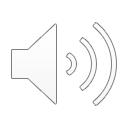 2
Classroom language learning
Structure-based teaching and communicative teaching
Teacher-student interaction, communication and form
Student-student interaction: negotiation of meaning and negotiation of form
Meaning only, or form and meaning focus?
Error correction
Providing explicit knowledge to students
Form-focused instruction
Grammar in communication
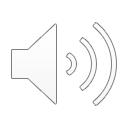 3
Classroom language learning
Structure-based teaching and communicative teaching
Teacher-student interaction, communication and form
Student-student interaction: negotiation of meaning and negotiation of form
Meaning only, or form and meaning focus?
Error correction
Providing explicit knowledge to students
Form-focused instruction
Grammar in communication
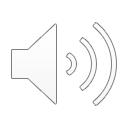 4
Classroom language learning
Structure-based teaching and communicative teaching
Teacher-student interaction, communication and form
Student-student interaction: negotiation of meaning and negotiation of form
Meaning only, or form and meaning focus?
Error correction
Providing explicit knowledge to students
Form-focused instruction
Grammar in communication
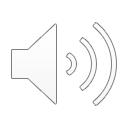 5
This teaching material has been made at the University of Szeged, and supported by the European Union.
 
 
Project identity number: EFOP-3.4.3-16-2016-00014
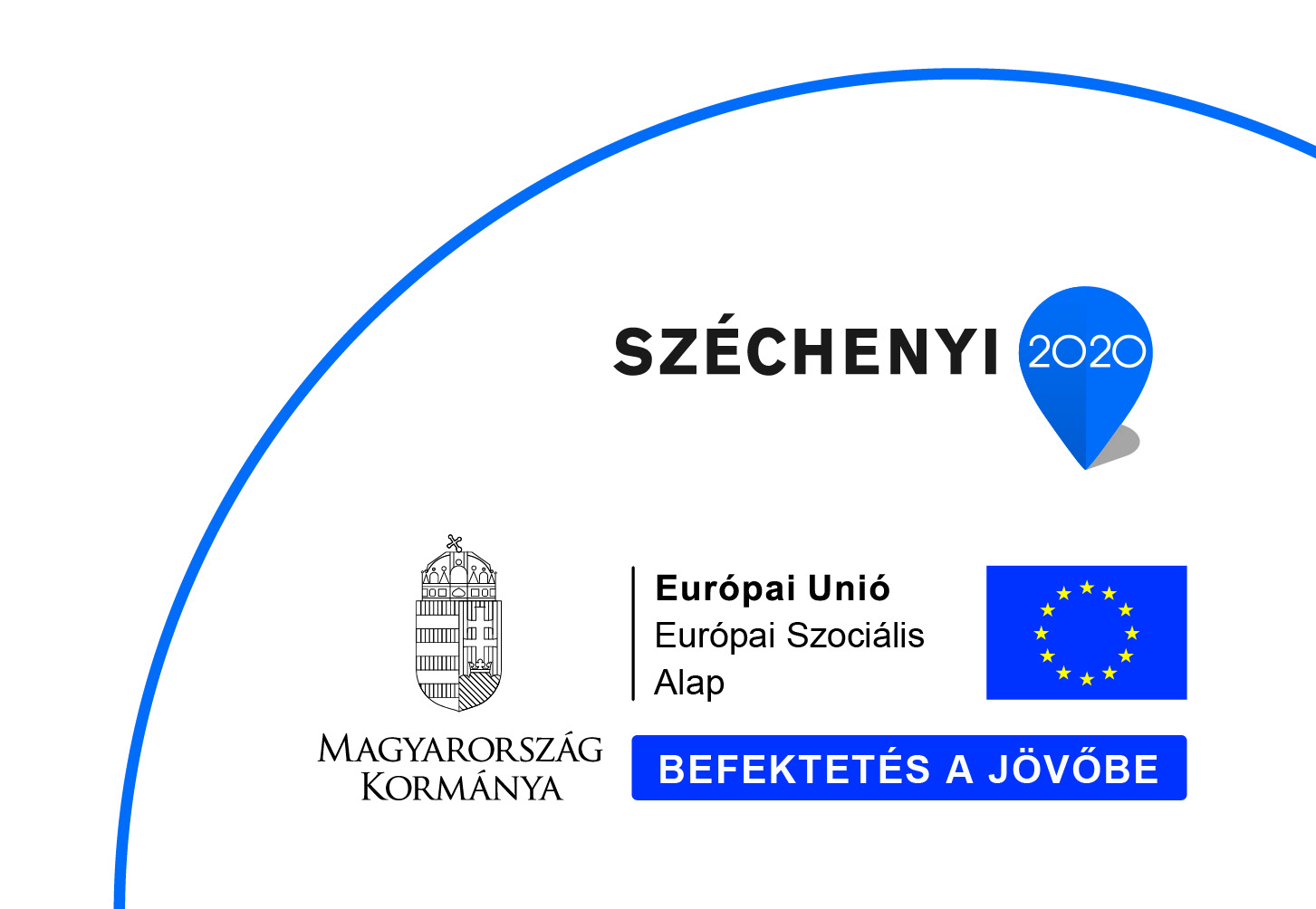 6